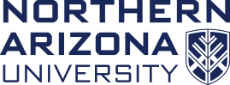 Paddlegonia
December 9, 2016

Cristopher Aguilar 
Stephanie Croker
Michael Schubert 
Katrina Shurley
Matthew Vigil
Photo: Fun, Facts N Pics
National Concrete Canoe Competition
Project Purpose

Location and Time
Irvine California
April 6-8th, 2017

Conference Deliverables
Final Design
Racing Placement
Design Paper
Oral Presentation
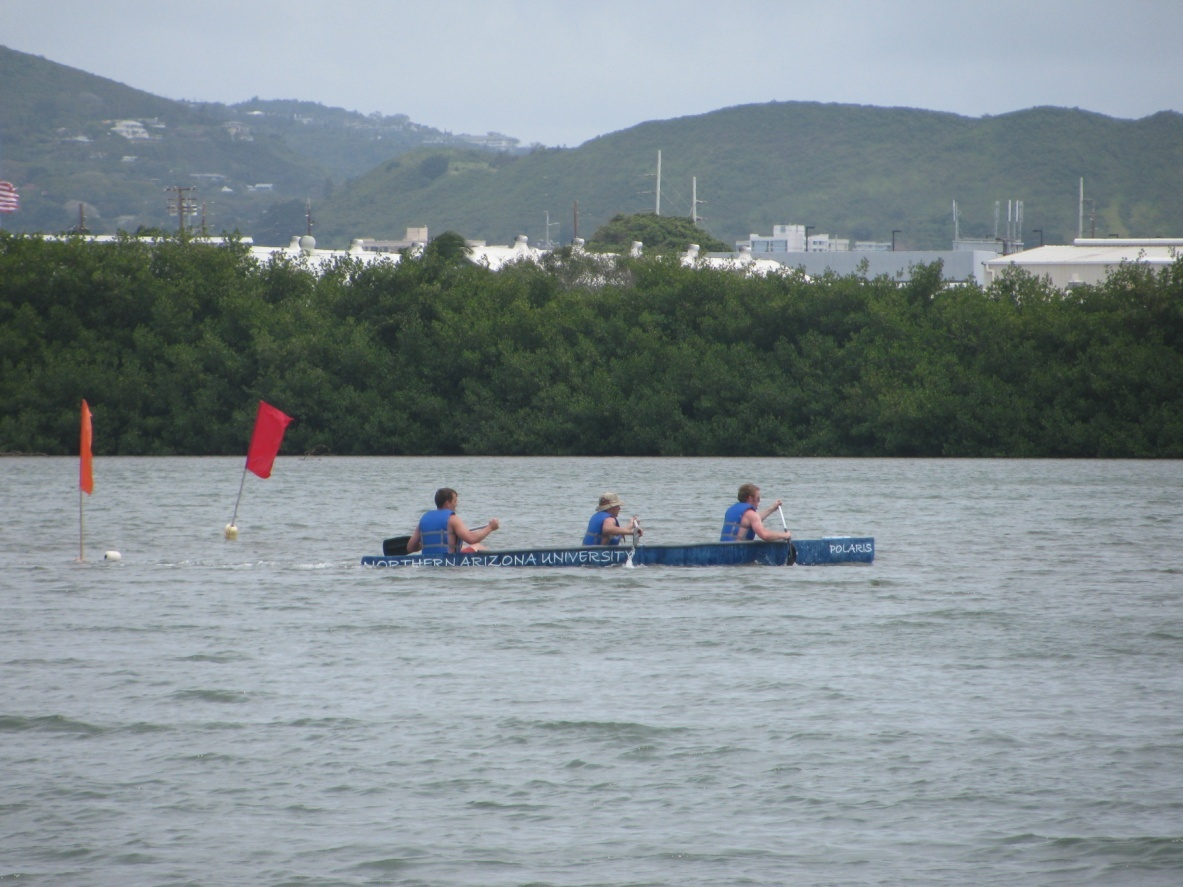 Figure 1: 2009 Concrete Canoe Competition
2
Stake Holders
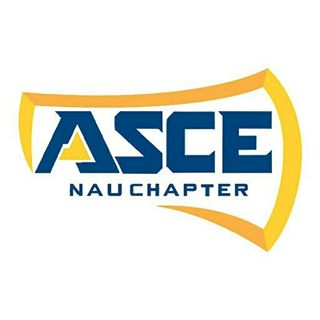 Client: Mark Lamer

Technical Advisor: Taylor Layland

NAU ASCE Chapter

Donors

Civil Engineering, Construction Management and Environmental Engineering (CECMEE) Department
Figure 2: NAU ASCE Chapter Logo
3
Scope: Analysis & Design
Reinforcement 
Mesh
Post-tensioning
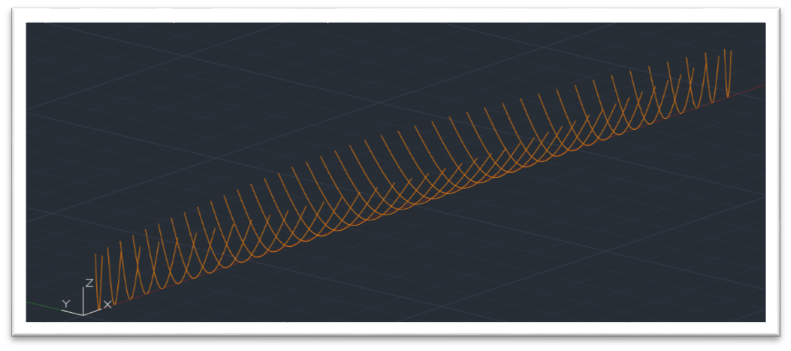 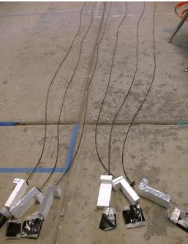 Figure 3: AutoCAD Cross Section Design
Structural analysis
Design and calculations
AutoCAD
Evaluation and selection
Figure 4: Canoe Reinforcement
4
Scope: Concrete Mix Design
Materials Procurement
Cementitious material
Aggregate
Admixtures
Fibers

Main Consideration
25% ASTM C330 compliant material
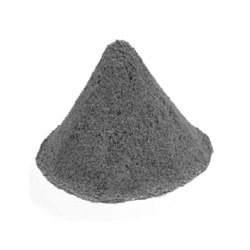 Figure 5: Grey Portland Cement
5
Scope: Testing & Analysis
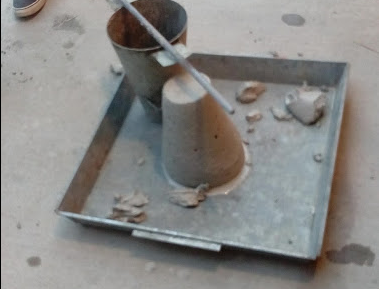 Concrete Testing
Workability – ASTM C143
Compressive Strength – ASTM C39
Split Tensile Strength – ASTM C496
Figure 6: Slump Test
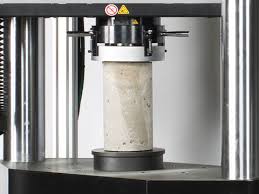 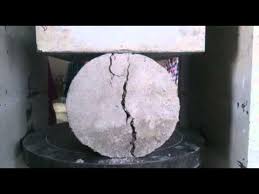 Figure 8: Split Tensile Test
Figure 7: Compression Test
6
Scope: Testing & Analysis
Reinforcement
Tensile Strength – ASTM E2098

Composite
Flexure Strength – ASTM D7205
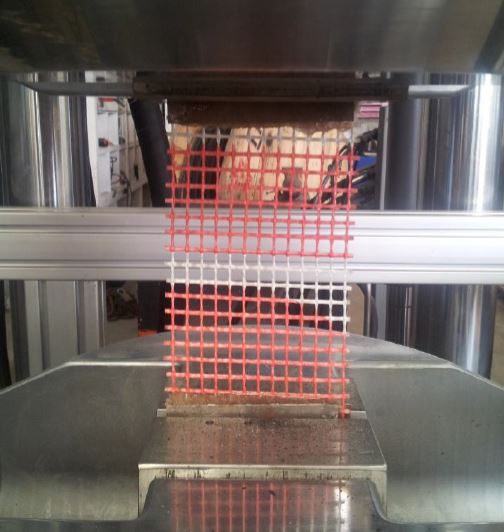 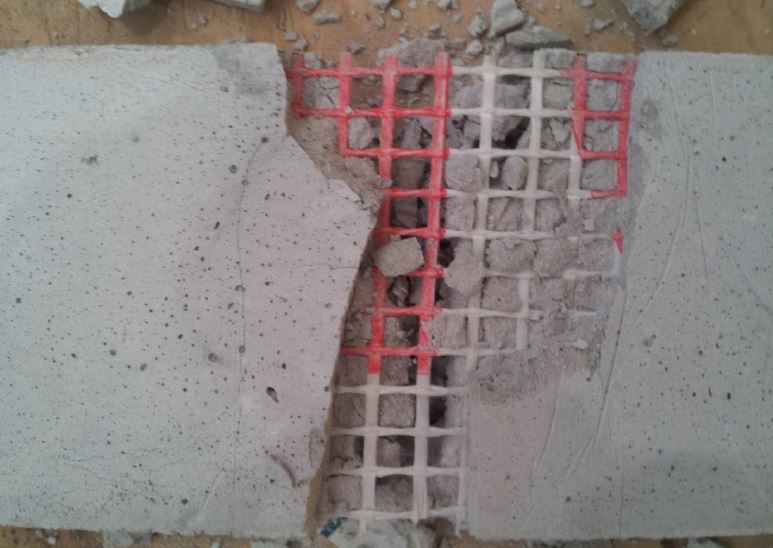 Figure 10: Composite Testing
Figure 9: Reinforcement Tensile Test
7
Scope : Construction
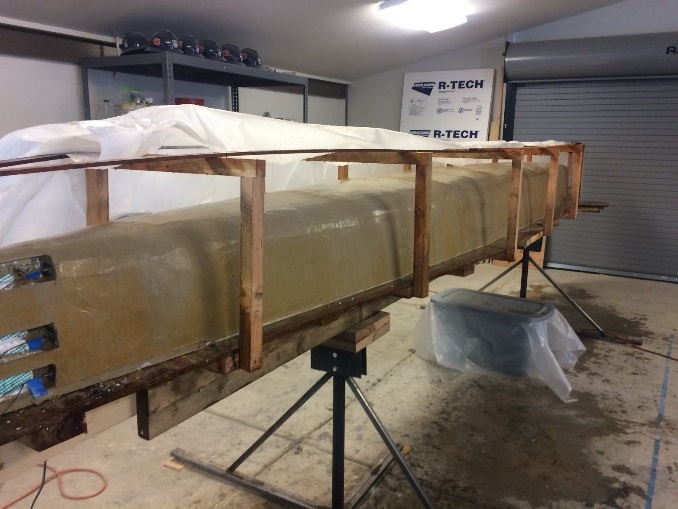 Mold Fabrication
CNC male molds

Pour Day & Finishing
Curing chamber
Mold removal
Finishing
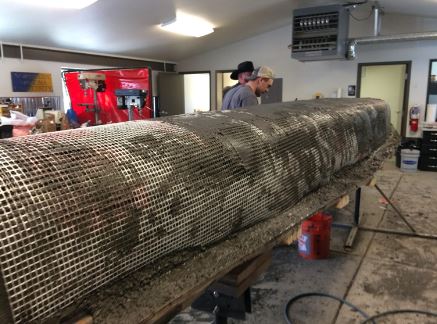 Figure 12: Curing Chamber
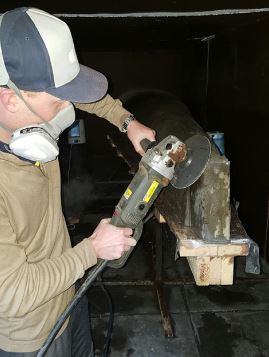 Figure 11: Reinforcement
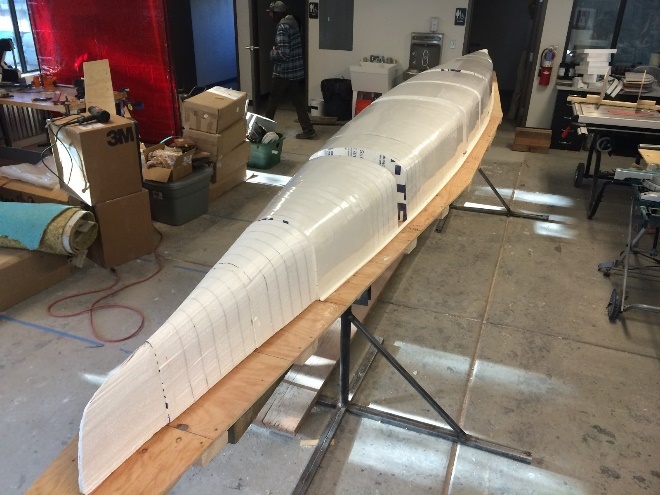 Figure 14: Finishing
Figure 13: Male Mold
8
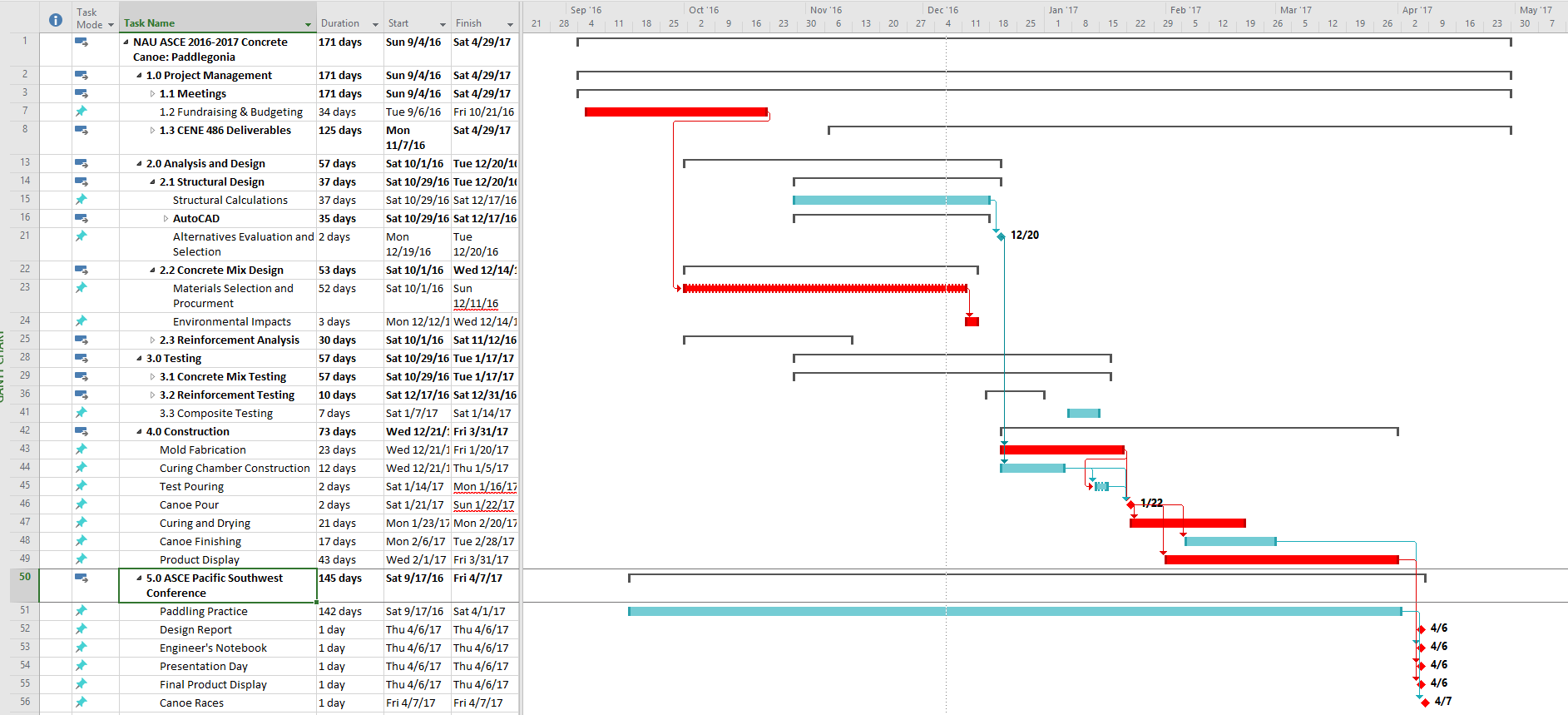 9
Staffing Matrix
10
Cost Proposal
11
Questions?